An Empirical Study of Python Code Snippets with Version Compatibility Issues on Stack Overflow
Shiyu Yang1, Tetsuya Kanda1, Davide Pizzolotto1, Daniel M. German2, Yoshiki Higo1
1Osaka University
2University of Victoria
1
[Speaker Notes: Thank you for your introduction.

Good afternoon, everyone. I’m shiyu yang from Osaka University.

Today, I'd like to present my research: An Empirical Study of Python Code Snippets with Version Compatibility Issues on Stack Overflow]
Stack Overflow
Developers are used to reusing code snippets from Stack Overflow
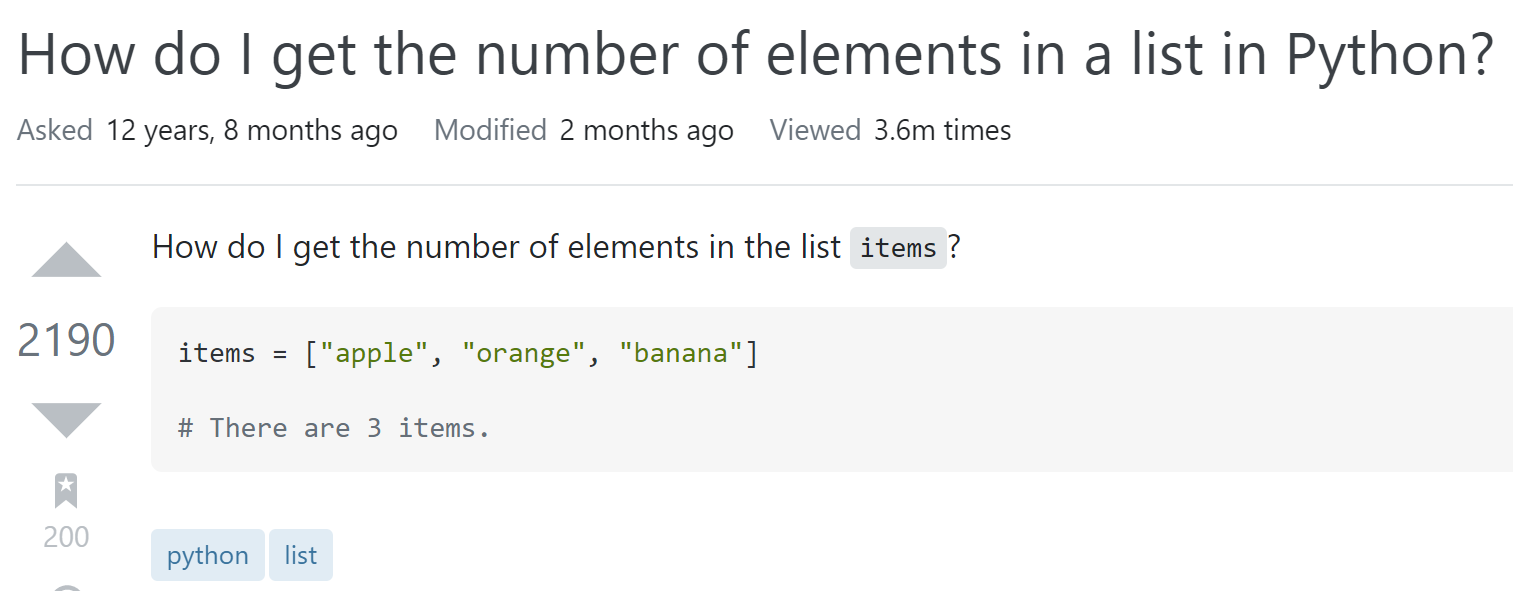 Question
Code snippet
tags
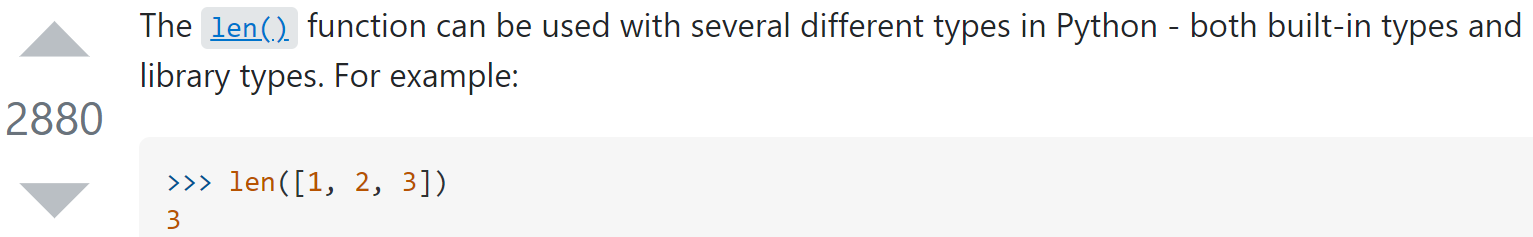 Answer
Code snippet
2
[Speaker Notes: Stack Overflow is one of the most popular Q&A sites for developers. Developers can post and answer questions on the site. 

When posting a question on Stack Overflow, the original posters use tags to describe the topic of the question,
And they can attach code snippets to describe their question in detail

 Each question can get multiple answers from different answerers. Answerers can also post answers with code snippets.

These questions and answers on Stack Overflow accumulate a large number of code snippets.
 
Nowadays, developers are used to looking for answers on Stack Overflow and reusing code snippets from Stack Overflow]
Problem
Some code snippets on Stack Overflow may have issues 
obsolete[1]
low-quality[2]
...

These code snippets may mislead answer seekers, cause unexpected problems and create barriers to code reuse

Outdated programming language features  
Cause code snippets to become obsolete
[1] H. Zhang, S. Wang, T. -H. Chen, Y. Zou and A. E. Hassan, "An Empirical Study of Obsolete Answers on Stack Overflow," in IEEE Transactions on Software Engineering, vol. 47, no. 4, pp. 850-862, 1 April 2021, doi: 10.1109/TSE.2019.2906315.
[2] Wu, Y., Wang, S., Bezemer, CP. et al. How do developers utilize source code from stack overflow?. Empir Software Eng 24, 637–673 (2019). https://doi.org/10.1007/s10664-018-9634-5.
3
[Speaker Notes: While searching for the required  code snippets on Stack Overflow is convenient, recent studies have shown that some code snippets may have issues，such as being obsolete and low quality.

These code snippets may mislead answer seekers, cause unexpected problems and create barriers to code reuse


There are many reasons why code snippets can be problematic, one of which is the use of outdated programming language features, which can cause code snippets to become obsolete]
Python Language Evolution and Backward Compatibility
Software developed in an earlier version of the language can be compiled with a later version and express the same behavior as the previous version

Python 3.0 significantly broke backward compatibility with Python 2

The lack of backward compatibility of Python code snippets may thus reduce their usability
4
[Speaker Notes: Existing programming languages ˈconstantly evolve to meet new needs

Many popular programming languages have maintained backward compatibility during their evolution

 meaning that 
software developed in an earlier version of the language can be compiled with a later version and express the same behavior as the previous version.

However, Python is known to break backward compatibility at almost every release.  
Python 3.0 significantly broke backward compatibility with Python 2.
The lack of backward compatibility of Python code snippets may thus reduce their usability.
########
For example, a user found a code snippet that meets his/her needs and wants to reuse it in his/her project. 

But, this code snippet is written in Python 2 and may not be compilable if used directly in the user's project written in Python 3.]
Research Purposes
Investigating how common are Stack Overflow Python code snippets with version compatibility issues

Research Questions
RQ1: How many Python code snippets have version compatibility issues in the accepted answers and top answers to Stack Overflow questions? 

RQ2: How many of the code snippets interpretable only by Python 2 or only by Python 3 are tagged with such Python version?
5
[Speaker Notes: So, In this study, we want to investigate how common are Stack Overflow Python code snippets with version compatibility issues


We organized our study by answering the following research questions:]
Results
RQ1: How many Python code snippets have version compatibility issues in the accepted answers and top answers to Stack Overflow questions? 

RQ2: How many of the code snippets interpretable only by Python 2 or only by Python 3 are tagged with such Python version?
6
[Speaker Notes: First， let’s talk about RQ1.]
RQ1:
Top answers
Results of the accepted answers shows almost the same trend
Answer to RQ1: 
About 18% of code snippets have version compatibility issues in the accepted answers and top answers to questions
7
[Speaker Notes: The parsing results of the top answers and accepted answers show almost the same trend, and we describe and discuss the results of the top answers, as shown in the Table


The code snippets can be divided into the following five categories:
Pass all versions: The code snippet passes PyComply parsing for all Python 2 and all Python 3 versions
Fail for all versions: The code snippet fails for PyComply parsing for any Python 2 and any Python 3 versions
Fail for some Python 2 or some Python 3: The code snippet passes at least one PyComply parsing for Python 2 and at least one PyComply parsing for Python 3, but not all versions
Fail for all Python 2, Pass Python 3 (all or some): The code snippet fails for any Python 2 PyComply parsing, but passes all or some Python 3 PyComply parsing
Fail for all Python 3, Pass Python 2 (all or some): The code snippet fails for any Python 3 PyComply parsing, but passes all or some Python 2 PyComply parsing

From the table, we can see that: About 18% of code snippets have version compatibility issues in the accepted answers and top answers to questions.]
Results
RQ1: How many Python code snippets have version compatibility issues in the accepted answers and top answers to Stack Overflow questions? 

RQ2: How many of the code snippets interpretable only by Python 2 or only by Python 3 are tagged with such Python version?
8
[Speaker Notes: next，RQ2:]
RQ2:
Top answers
“Python 2.x” or “Python 3.x”
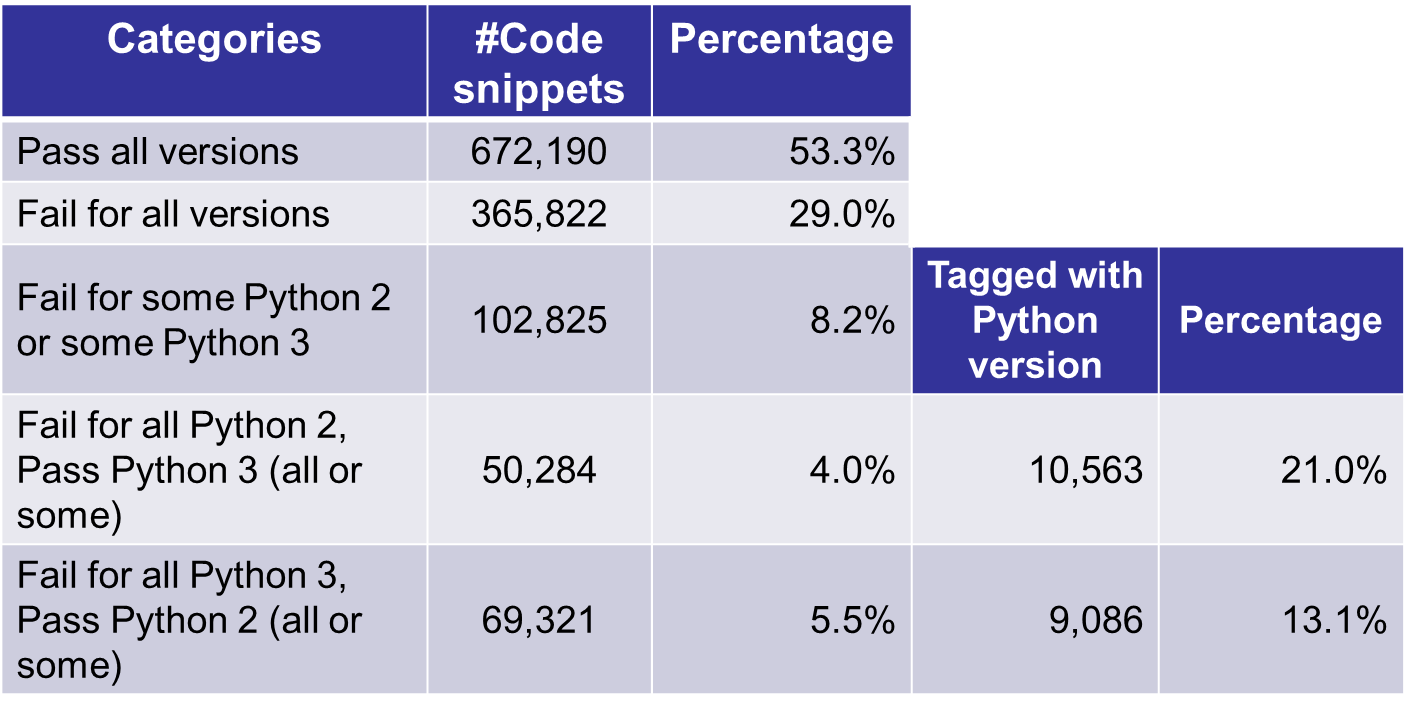 Results of the accepted answers shows almost the same trend
9
[Speaker Notes: ``Python 2.x'' and ``Python 3.x'' tags now exist on Stack Overflow for users to indicate the Python version.
If these tags are used correctly, users can avoid using outdated code snippets

######
For example, if the ``Python 3.x'' tags correctly identify a code snippet that cannot be used by Python 2, then users can avoid using that code snippet in Python 2. 


We would like to know how many of the code snippets that are interpretable only by Python 2 or only by Python 3 are tagged with such Python version.


For this purpose, we further processed the parsing results of the code snippets. 

As in RQ1, we describe and discuss the results for the top answers. 

The results are shown in the Table. The fifth row of the table is the code snippets that can only be interpreted by Python 2. Its fourth column corresponds to the number of code snippets that have the tag ``Python 3.x'' in the question. 

The last row of the table is for code snippets that can only be interpreted by Python 3. The fourth column corresponds to the number of code snippets with the ``Python 2.x'' tag in the question.

##############
From Table, we can see that only about 13% of the code snippets that are only interpretable by Python 3 have the ``Python 2.x'' tags added to the questions. This means the other 87% of code snippets do not give the user a Python version hint via the tags.]
RQ2:
Answer to RQ2: 
Less than 17% of code snippets interpretable only by Python 2 or only by Python 3 are tagged with the Python version

Insights:
Version compatibility issues of code snippets exist at Stack Overflow
Code snippets are not well tagged with the Python version
May lead to misuse of the code snippet
Need to provide a tool for users to determine the Python version of Python code snippets on Stack Overflow
10
[Speaker Notes: From the table, we can see that: Less than 17% of code snippets interpretable only by Python 2 or only by Python 3 are tagged with the Python version.

It is clear that the version compatibility issues of code snippets exist at Stack Overflow and cannot be ignored. 
However, since code snippets are not well tagged with the Python version, Stack Overflow users cannot simply determine the Python version of the code snippet by the tag, which may lead to misuse of the snippet. 

Therefore, we need to provide a tool for users to determine the Python version of Python code snippets on Stack Overflow.]
PyVerDetector
Chrome extension to help Stack Overflow users detect the Python version of code snippets
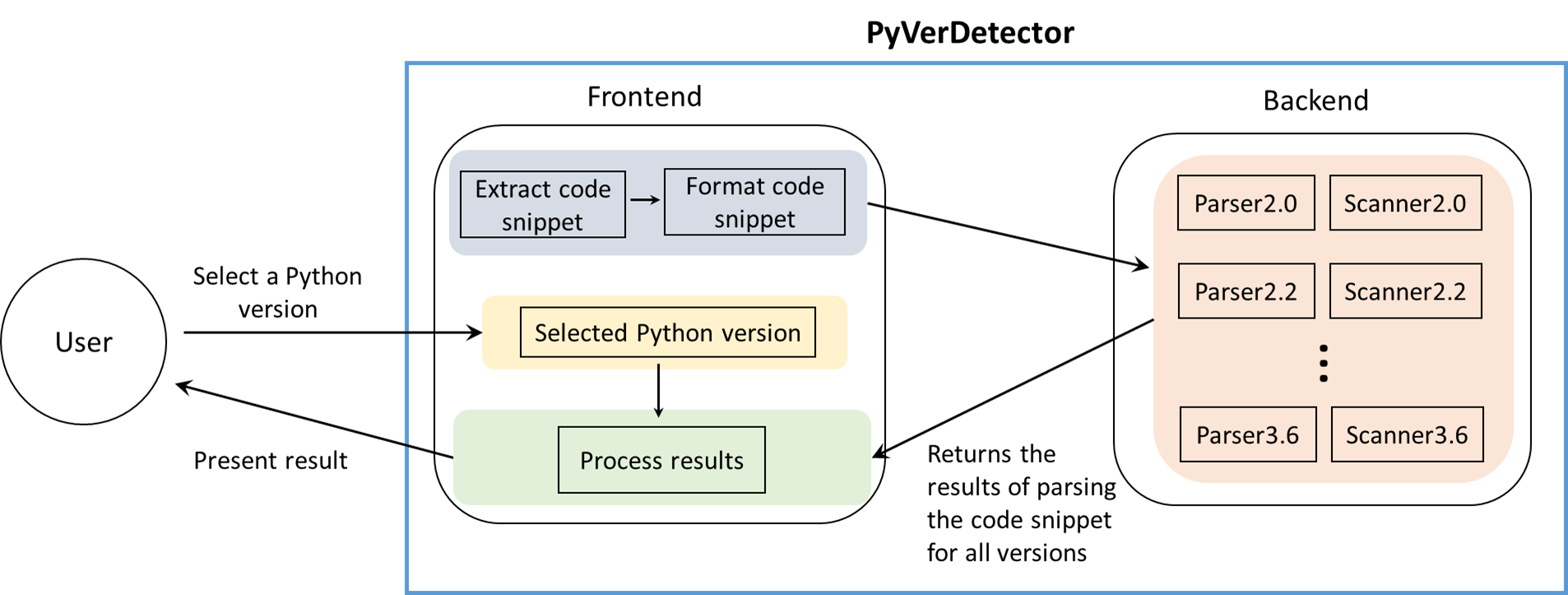 11
[Speaker Notes: We developed a Chrome extension, PyVerDetector to help Stack Overflow users detect the Python version of code snippets.

In order to detect the compliance of a code snippet with a particular grammar, PyVerDetector consists of two components: 
a frontend part responsible for fetching the code snippet from Stack Overflow  and displaying the results, and a backend part responsible for statically analyzing the given code snippet across multiple Python versions. 
The overview of PyVerDetector is shown in Figure


#######
Upon loading a Stack Overflow  page, for each Python snippet, the extension calls the backend and retrieves the response in JSON format containing all the supported Python versions for that snippet. 
Then, based on the user preferences, the frontend alters the page to present the result to the user.]
Conclusion&Future Work
Conclusion
Investigating how common are Stack Overflow Python code snippets with version compatibility issues

Future Work
Investigate the reasons for the failure of the code snippets in this study that are uncompilable for all Python versions
Investigate factors that affect the compilability of code snippets on Stack Overflow due to Python version upgrades
12
[Speaker Notes: In conclusion，
In this study, we investigated how common are Stack Overflow Python code snippets with version compatibility issues. 


and There are two possible directions for future work. 


That’s all I have to say. Thank you for your attention.]
Python Language Evolution and Backward Compatibility
The lack of backward compatibility of Python snippets may thus reduce their usability
User's project
Python version: 2.x
Reuse
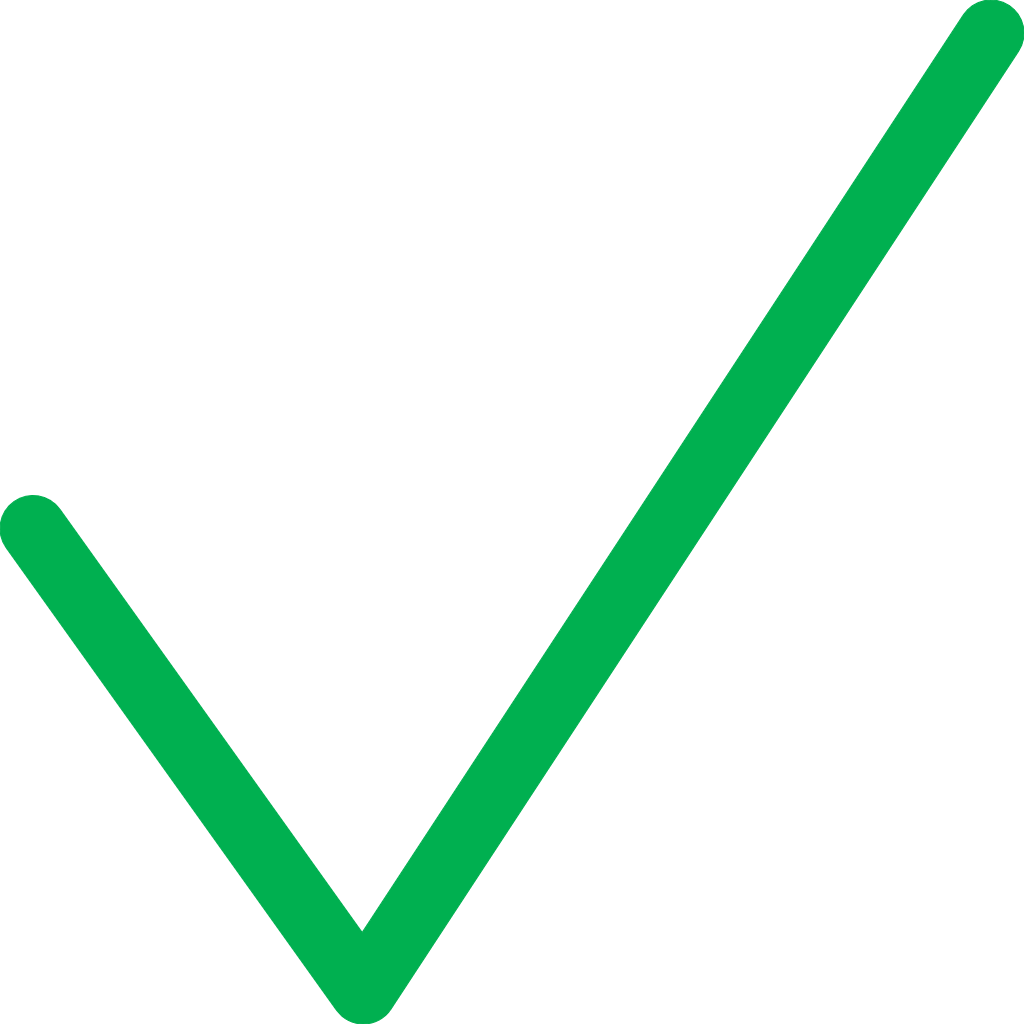 code snippet
Python 2 features
User's project
Python version: 3.x
Reuse
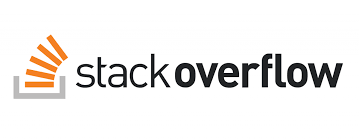 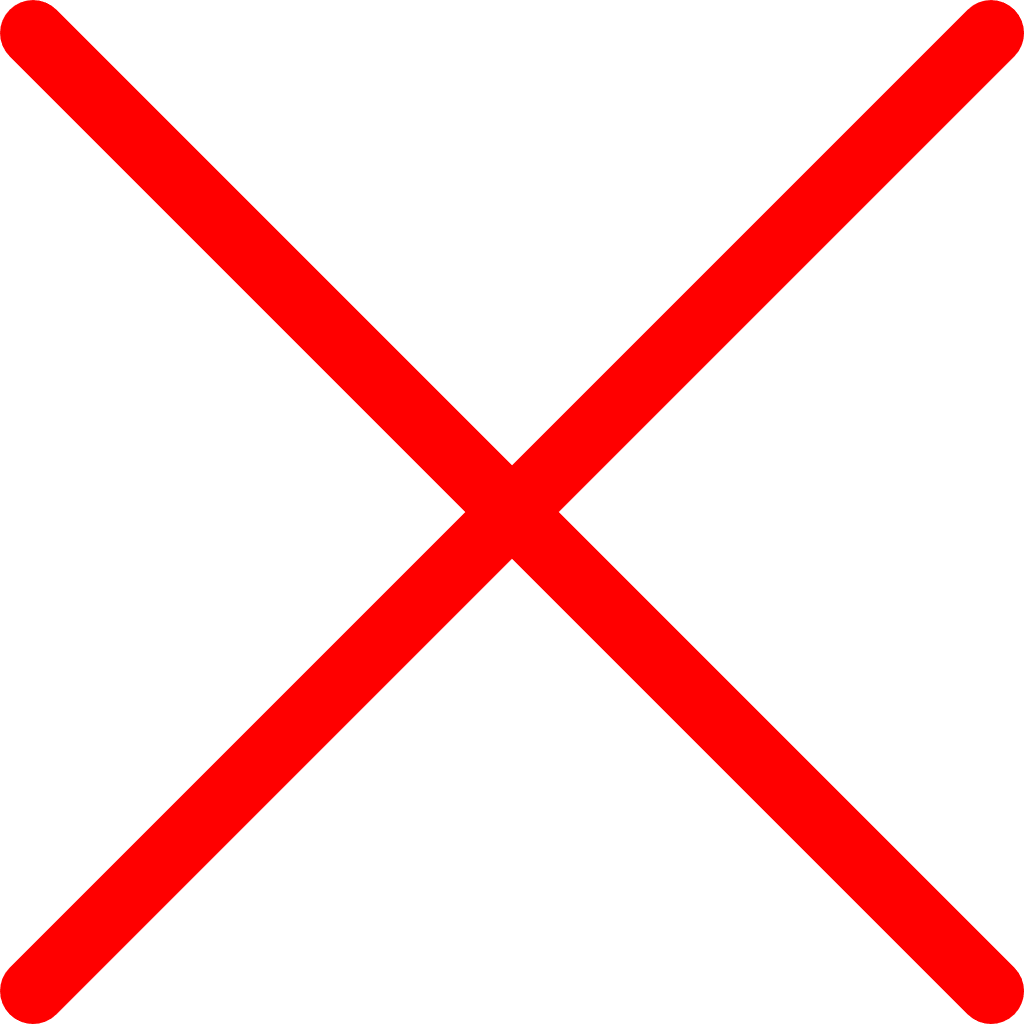 13
[Speaker Notes: For example, a user found a code snippet that meets his/her needs and wants to reuse it in his/her project. 

But, this code snippet is written in Python 2 and may not be compilable if used directly in the user's project written in Python 3.]
Python Language Evolution and Backward Compatibility
Python 3.0 significantly broke backward compatibility with Python 2
The lack of backward compatibility of Python snippets may thus reduce their usability
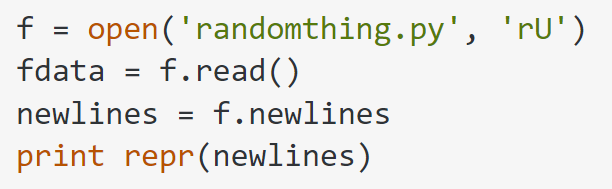 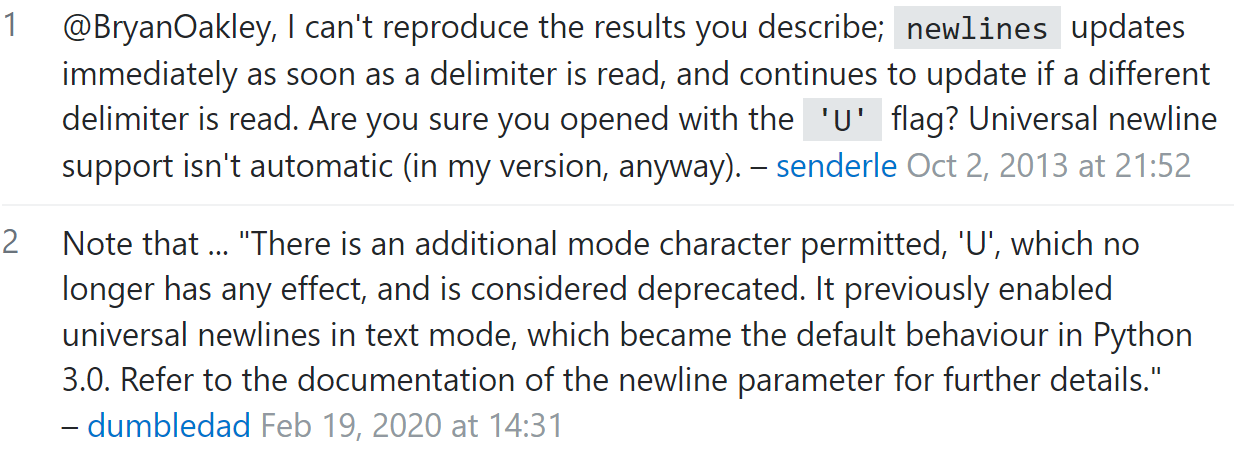 14
[Speaker Notes: For example, in a question on SO, the code snippet for the accepted answer to the question used a deprecated Python 2 feature, and pointed this out in the comments.
Such code snippets containing deprecated features may not be directly interpreted by newer Python versions without modifications. Moreover, Python 2 is currently deprecated and is being phased out by most distributions.]
PyComply[3]
Definition
Python Compliance Analyzer, testing applications for compliance with Python 2 and Python 3 through Python feature recognition
Dataflow
Input:  Python code snippets
Output: The compliance results of the code snippets, i.e. whether the code snippets are compilable for a certain Python version
code snippets
compliance results
Scanner x.x
Parser x.x
PyComply x.x
15
[3] B. A. Malloy and J. F. Power, "Quantifying the Transition from Python 2 to 3: An Empirical Study of Python Applications," 2017 ACM/IEEE International Symposium on Empirical Software Engineering and Measurement (ESEM), Nov. 2017, pp. 314-323.
[Speaker Notes: We use PyComply to investigate the compilability of Python code snippets

PyComply is a Python Compliance Analyzer that tests applications for compliance with Python 2 and Python 3 through Python feature recognition

In this study, input to PyComply is the Python code snippets;

 the output of PyComply is the compliance results of code snippets, that is whether the code snippets are compilable for a certain Python version

Pycomply has a parser and a scanner. 
To create a tool that can parse each version of Python, we need to generate parser and scanner for each Python version


########
The scanner reads the input program and processes it into a form that can be used by the parser.
A parser is a software component that takes a program as input and determines whether the program is syntactically correct with respect to the grammar used to construct the parser.]
Accepted answers
Accepted answers
Accepted answers
Top answers
Top answers
Top answers
PyComply2.0
PyComply2.2
...
PyComply3.6
Study Approach(1/3)
Python code snippets
Formatted Python code snippets
Posts
②
③
①
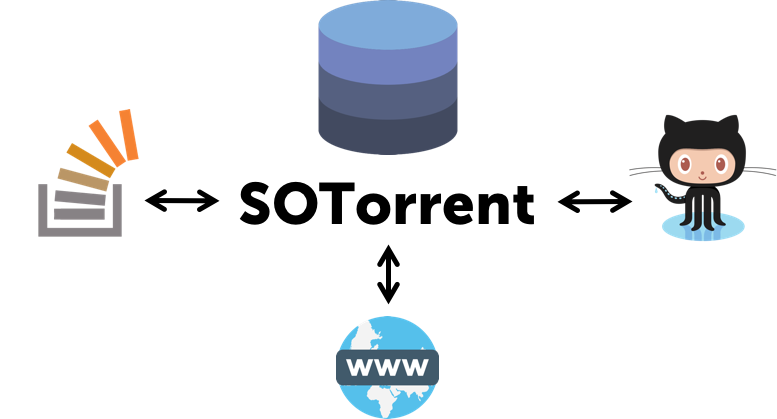 ④
Get the accepted answers and top answers
Extract Python code snippets 
Handle formatting issues
Build the PyComply for each Python version
PyComply parsing
⑤
compliance results
16
[Speaker Notes: Now, I’d like to turn to the Study Approach

 the Study Approach can be divided into five steps

First, We use SOTorrent to get Get the accepted answers and top answers posted  on Stack Overflow. 
Then extract Python code snippets from them 
Next handle the formatting issues of the python code snippets
In addition, we need to build the PyComply for each Python version
And finally parse the python code snippet with PyComply]
Study Approach(2/3)
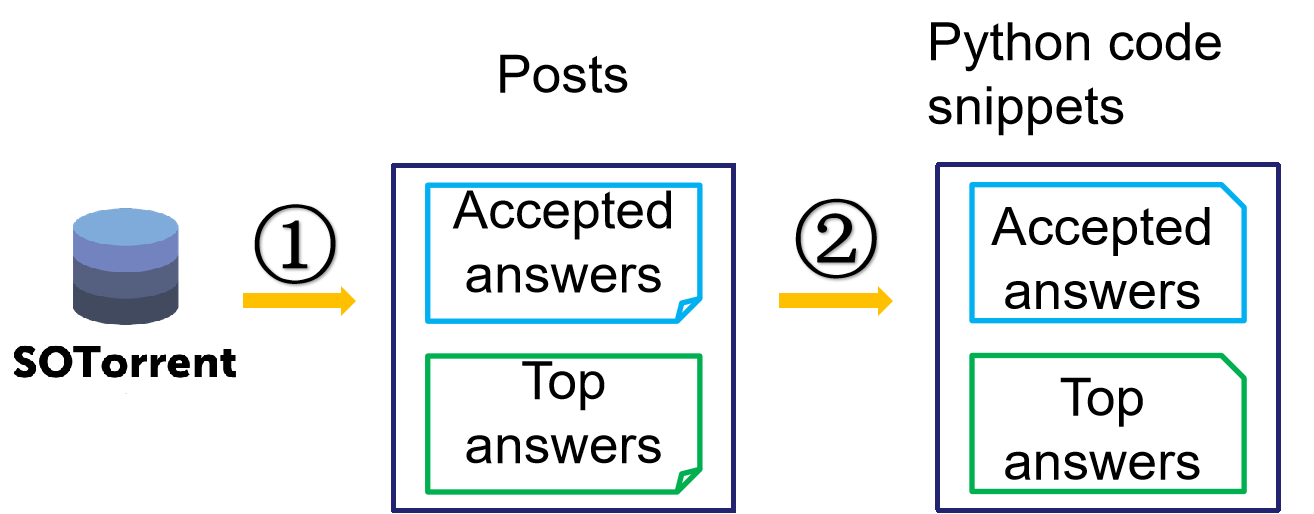 Extract Python code snippets 
Number of code snippets:
Accepted answers: 1,023,782 
Top answers: 1,260,442
Get the accepted answers and top answers
Data source:
SOTorrent, an open dataset based on the official Stack Overflow data dump
Version: SOTorrent20_03
Criteria for posts:
Accepted answers and top answers with at least one question tag containing the word "Python"
Posting data is the latest version
17
[Speaker Notes: We then explain some of these steps in detail

First, We use SOTorrent to get the accepted answers and top answers posted  on Stack Overflow. 
SOTorrent is an open dataset based on the official Stack Overflow data dump.  
In this study, the version we used was SOTorrent20underscore03. 

The Accepted answers and top answers need to have at least one question tag containing the word "Python"
and Posting data was the latest version

Then we extract Python code snippets from the accepted answers and top answers  
1,260,442 code snippets were extracted from the top answers, and 1,023,782 code snippets were extracted from the accepted answers.]
Study Approach(3/3)
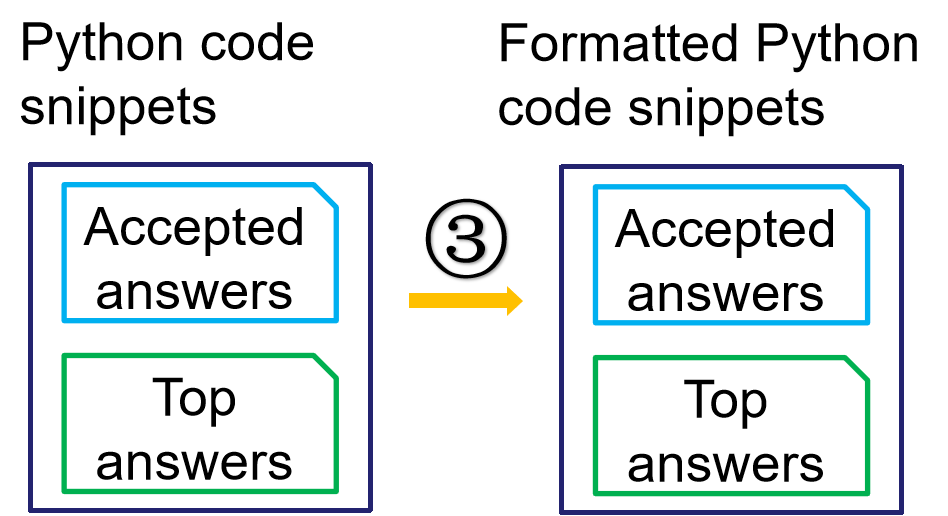 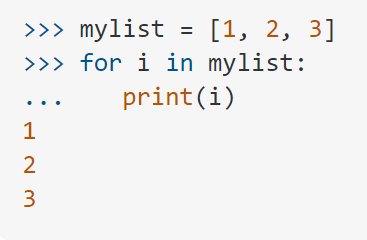 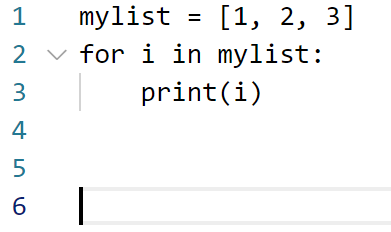 Handle formatting issues
Remove extra indentation:
SOTorrent data contains an extra indentation at the beginning of each line so we removed it for parsing
Remove the output and prompt of the REPL mode:
If the code snippet starts with “>>>”, we consider it copied from the REPL mode, so we preserve the executed code by removing the output of the execution and the prompt mark (“>>>” and “···”) at the beginning of the line. Also keep its line number unchanged by filling empty lines
18
[Speaker Notes: third We need to Handle formatting issues that cause code snippets not to be parsed by PyComply
first we Remove extra indentation: SOTorrent data contains an extra indentation at the beginning of each line so we removed it for parsing

then we Remove the output and prompt of the REPL mode: 
If the code snippet starts with “>>>”, we consider it copied from the REPL mode, so we preserve the executed code by removing the output of the execution and the prompt mark (“>>>” and “···”) at the beginning of the line. Also keep its line number unchanged by filling empty lines]
Chrome Extension for Stack Overflow:
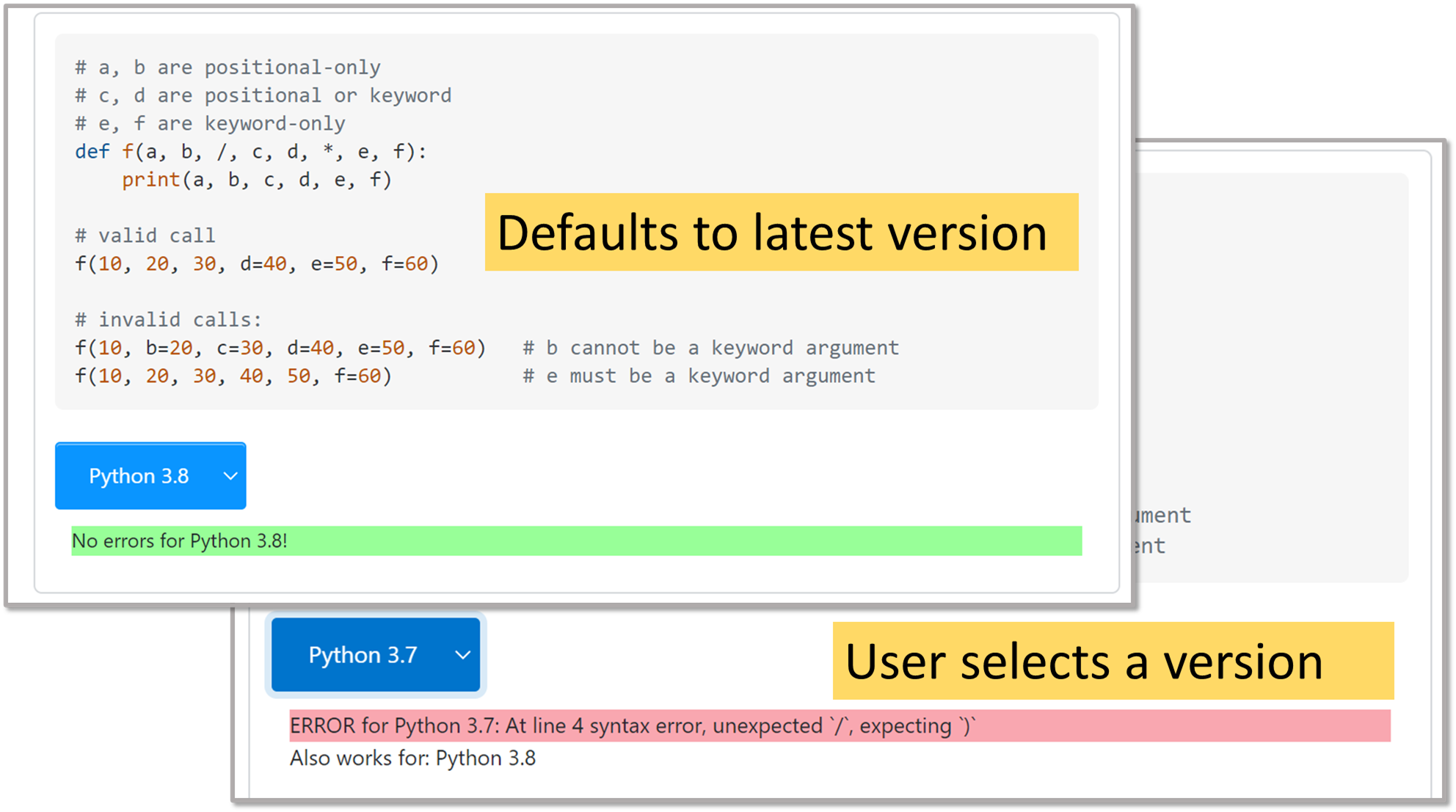 19
RQ2:
Use the SO tag to indicate the Python version: " Python 2.x", "Python 3.x“
If these tags are used correctly, users can avoid using outdated code
20
[Speaker Notes: Questions on SO require tags to be added to describe the question topic. 

``Python 2.x'' and ``Python 3.x'' tags now exist on SO for users to tag questions for Python 2 or Python 3 only. 
For example, if the ``Python 3.x'' tags correctly identify a code snippet that cannot be used by Python 2, then users can avoid using that code snippet in Python 2. 
We would like to know how many of the code snippets that are interpretable only by Python 2 or interpretable only by Python 3 are tagged with such Python version.]